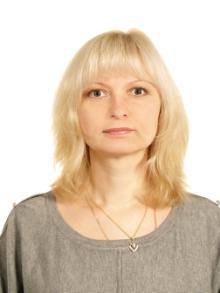 Золотова Вероника Александровна
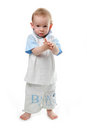 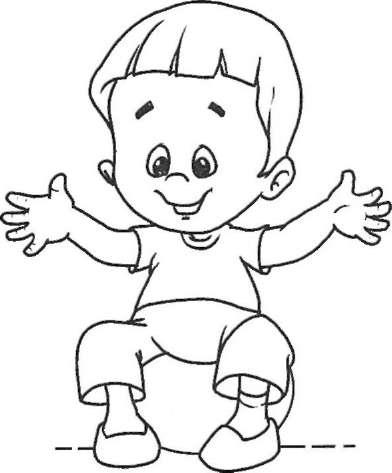 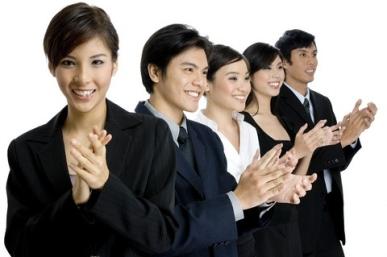 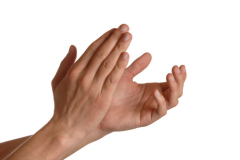 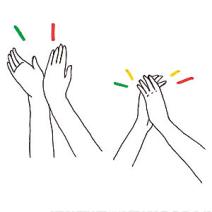 ДИКТАНТ
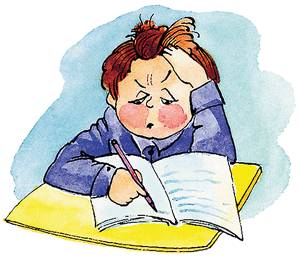 диктант
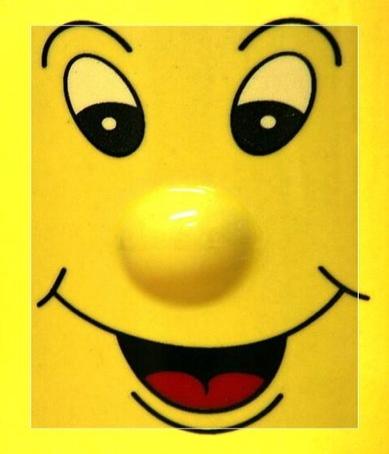 диктант
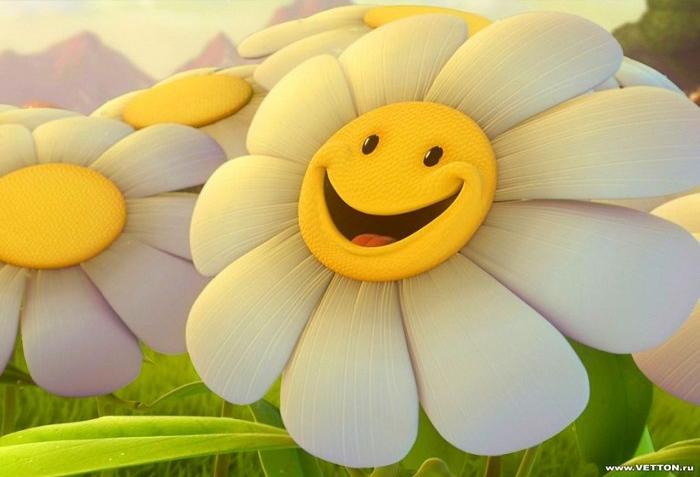 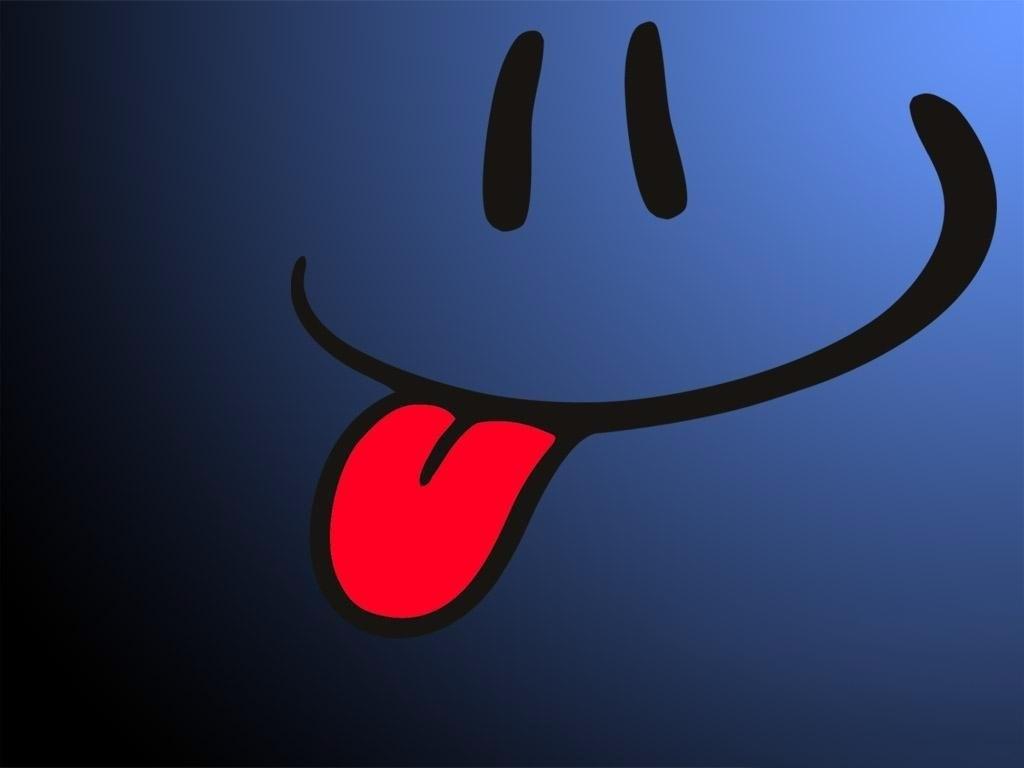 диктант
О-о-о, вот он, 
мой любимый,
 мой долгожданный, 
мой 
Диктант!!!
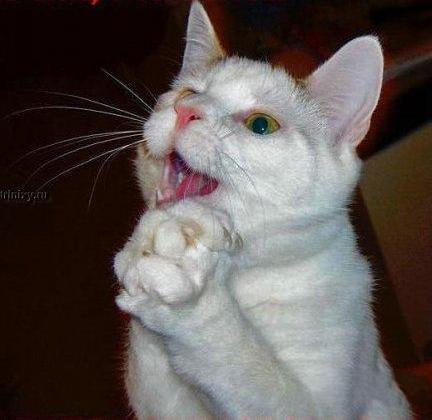 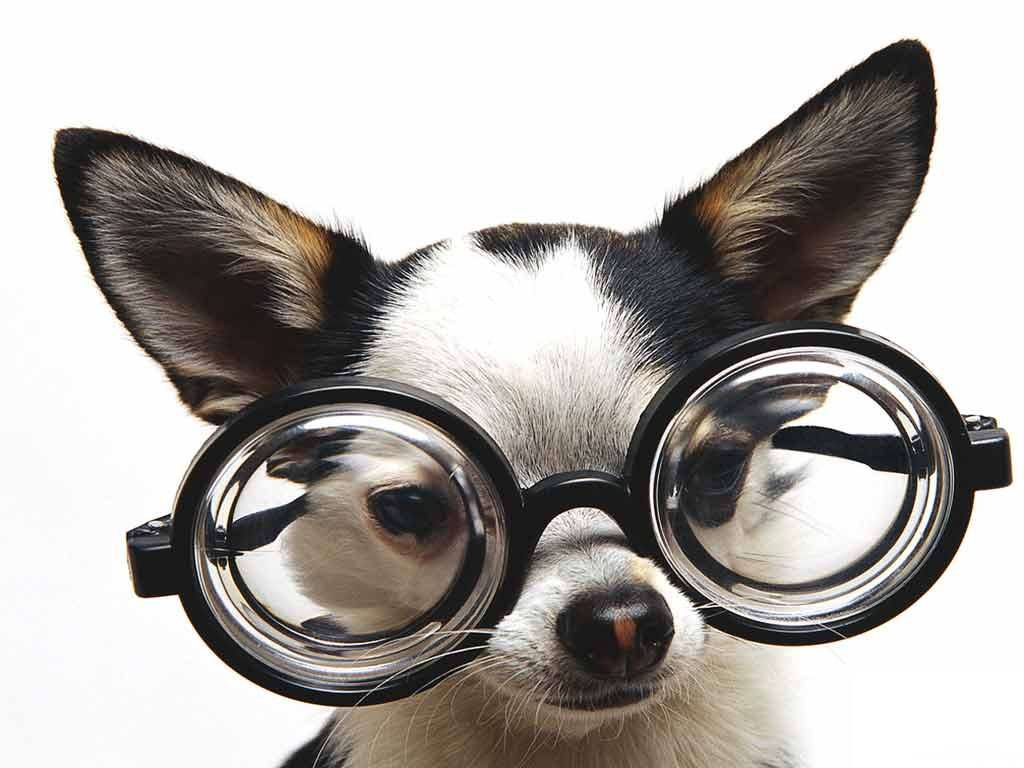 Сейчас мы будем писать диктант!
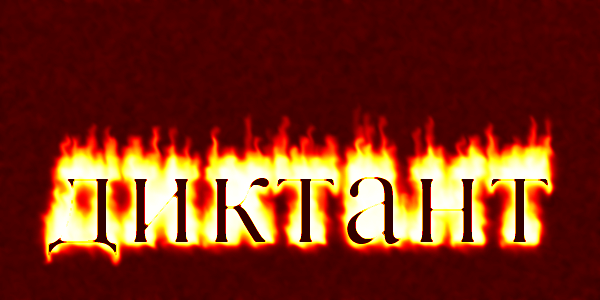 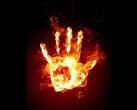 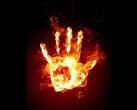 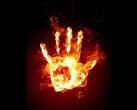 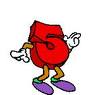 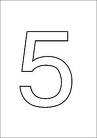 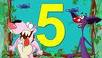 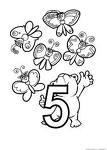 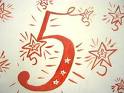 диктант
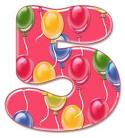 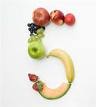 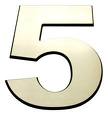 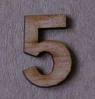 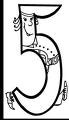 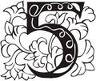 Диктант
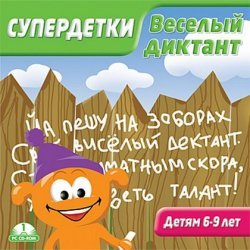 я 
не любил диктант
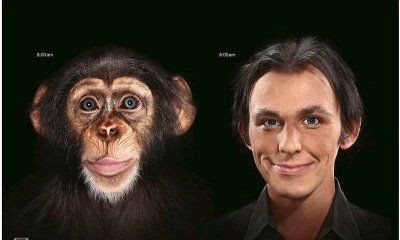 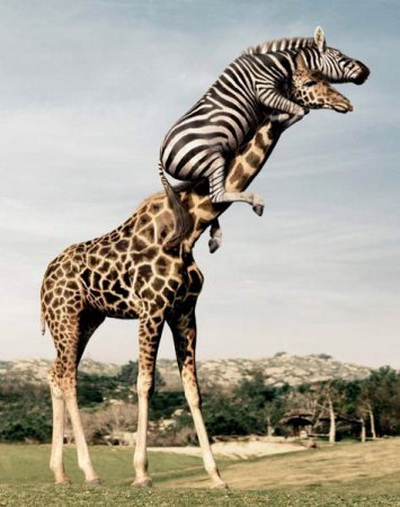 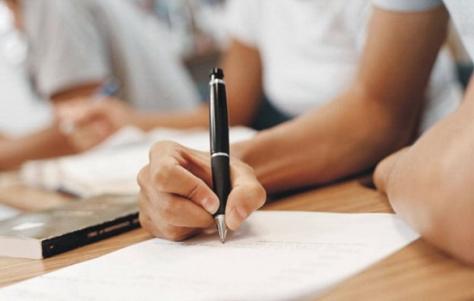 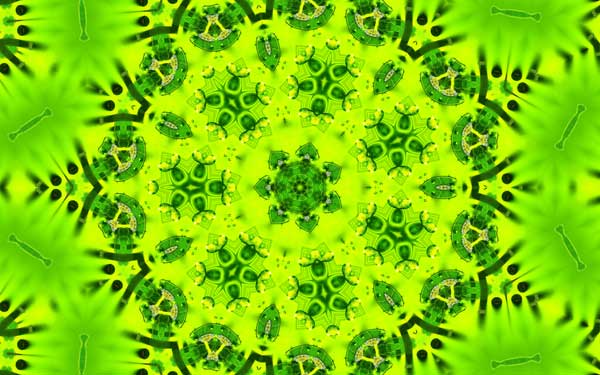 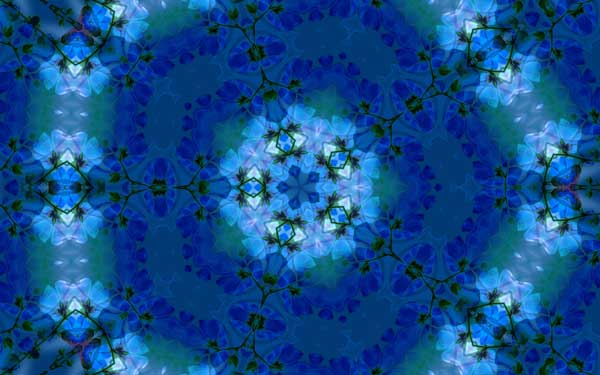 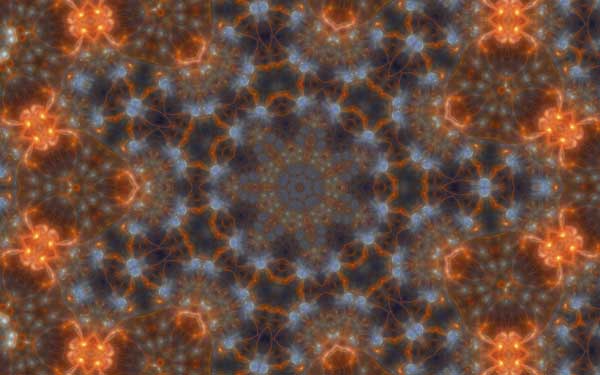 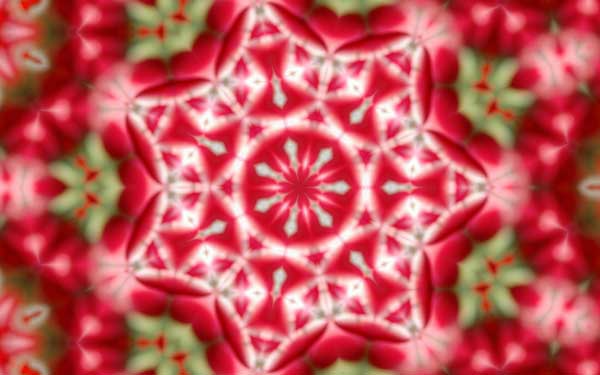 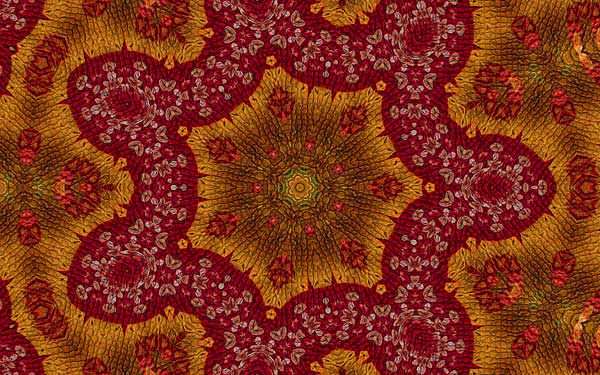 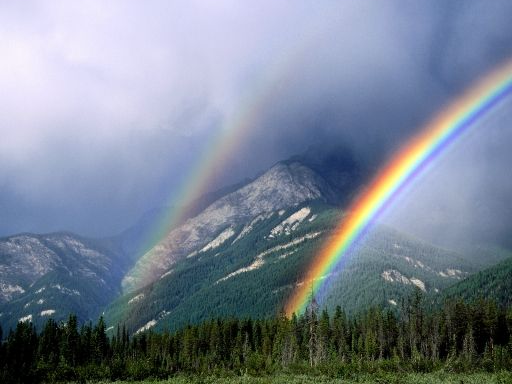 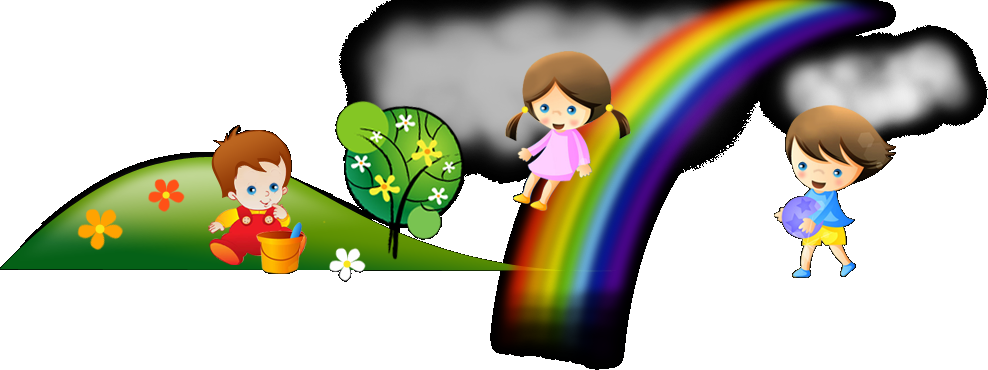 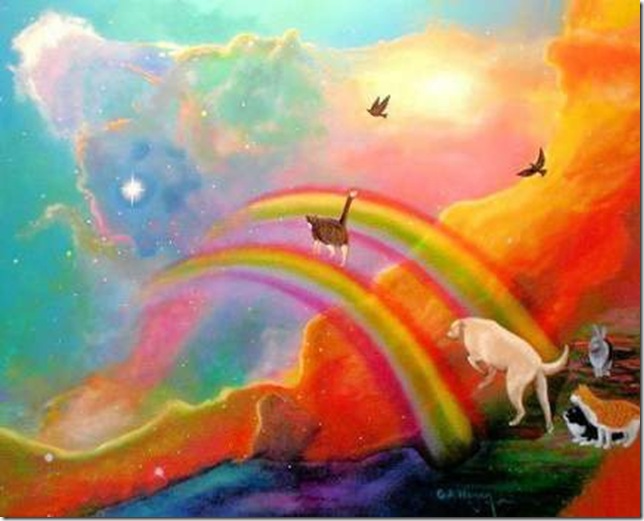 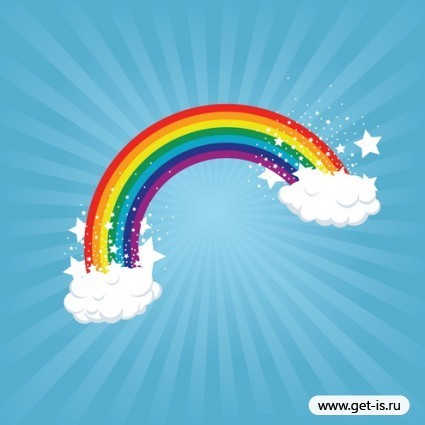 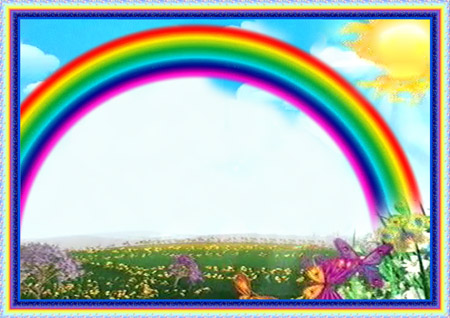 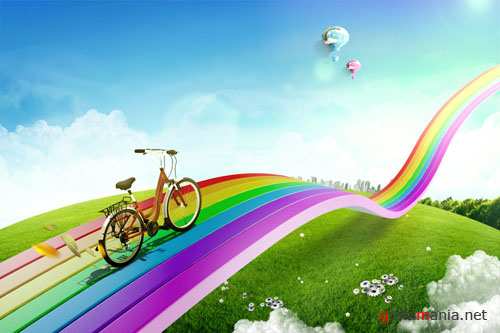 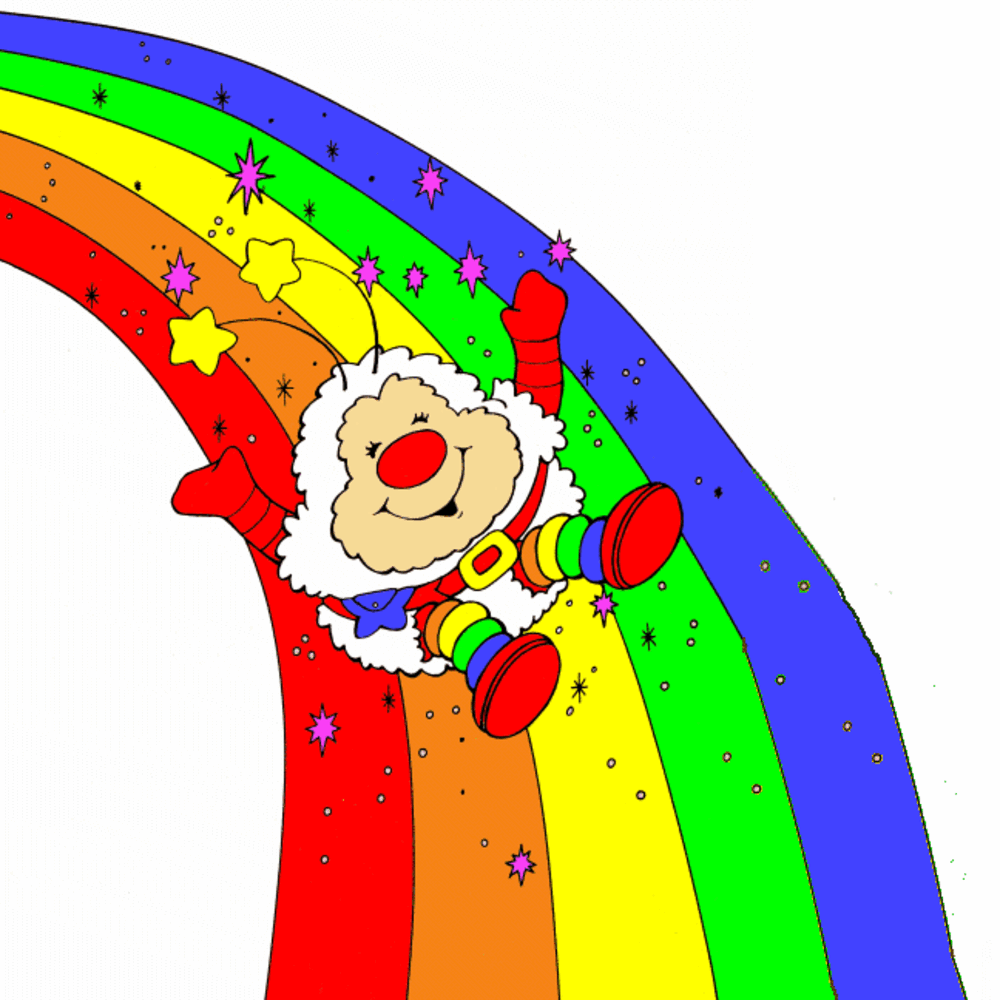 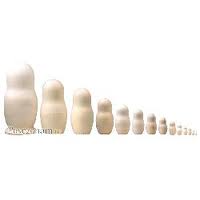 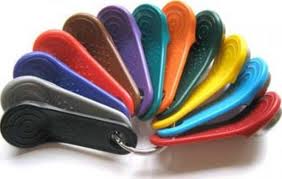 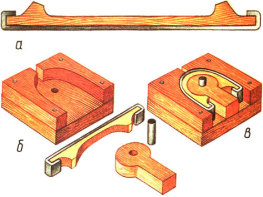 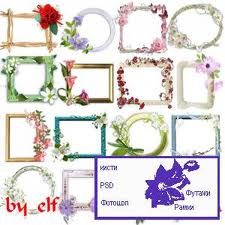 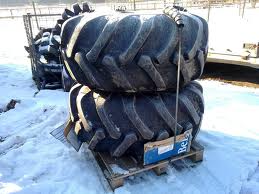 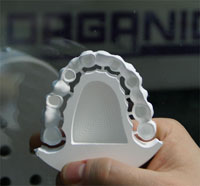